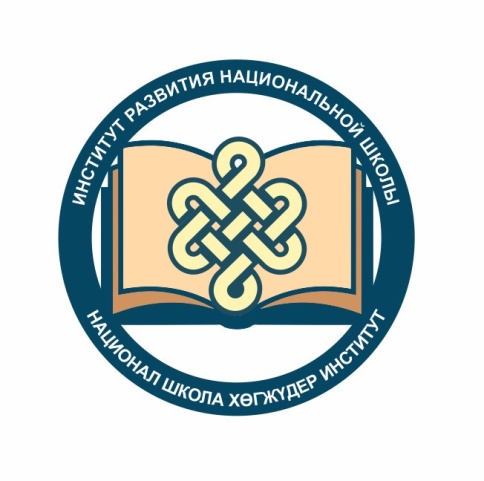 Тыва дыл.7 класс.Чаңгыс чугула кежигʏннʏг домактар. Ат домактары.
Лопсан Солангы Эресовна-  Кызылдың 12 дугаар школазының тыва дыл,чогаал башкызы
Байырлал.
Байырлал эгелээн.
Байырлал.-(чаңгыс чугула кежигʏннʏг ат домаа,кол сөс а.п. ч.а-биле илереттинген)
Байырлал эгелээн.-(ийи чугула кежигʏннʏг домак)
Чуве ады
Чижээ: Частыышкыннар. Алгы-кышкы.
Чуве ады уткалыг ѳске чугаа кезээ
Чижээ: Аът-хѳл киштээни.
Дараазында сөзʏглелден чаңгыс чугула кежигʏннʏг домактарны тыпкаш,ушта бижиңер:
Чай. Кидин-не хек ʏнʏ. Фермалар чайлагларже көже бергилээн. Автовокзал чанында шимээн-дааштыы аттыг.Ыңай-бээр далашкан кижилер. Каржып-солушкан автобустар,таксилер.